TTC　2024/10/21私たちが経験したストマ・腸瘻関連合併症
丹波医療センター　外科
回腸ストーマと結腸ストーマの特徴
臨床雑誌「外科」 Vol.86 No.8(857-956) 2024-7より
症例 1　　ストマ脱
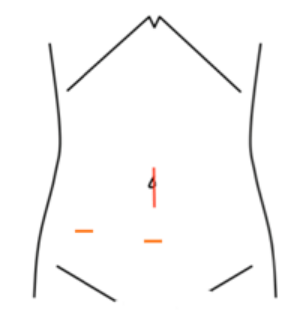 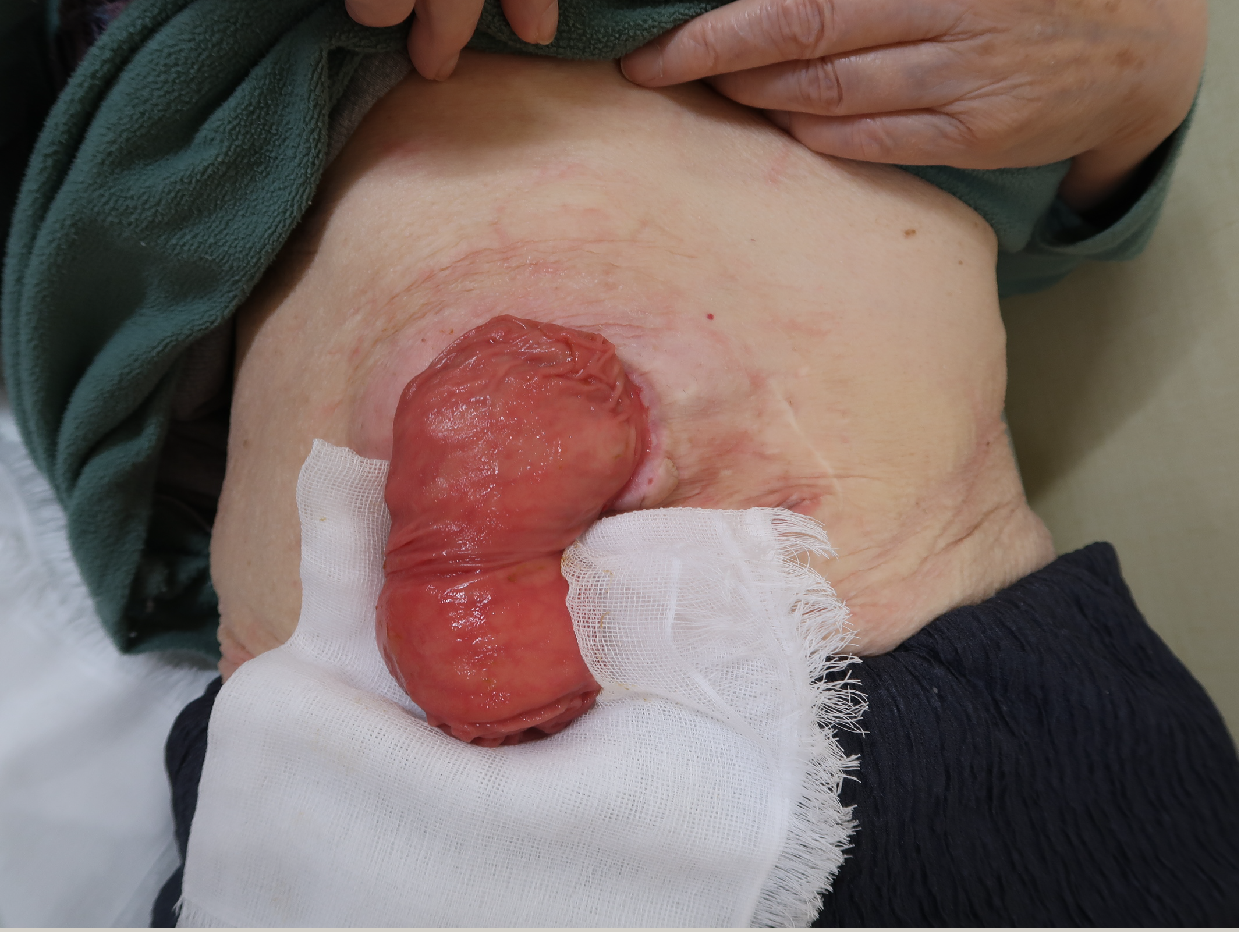 症例 1　　ストマ脱
76歳，女性

「ストマが出て面板が貼りにくい」

＜既往歴＞
横行結腸穿孔術後（Hartmann術）
Crohn病
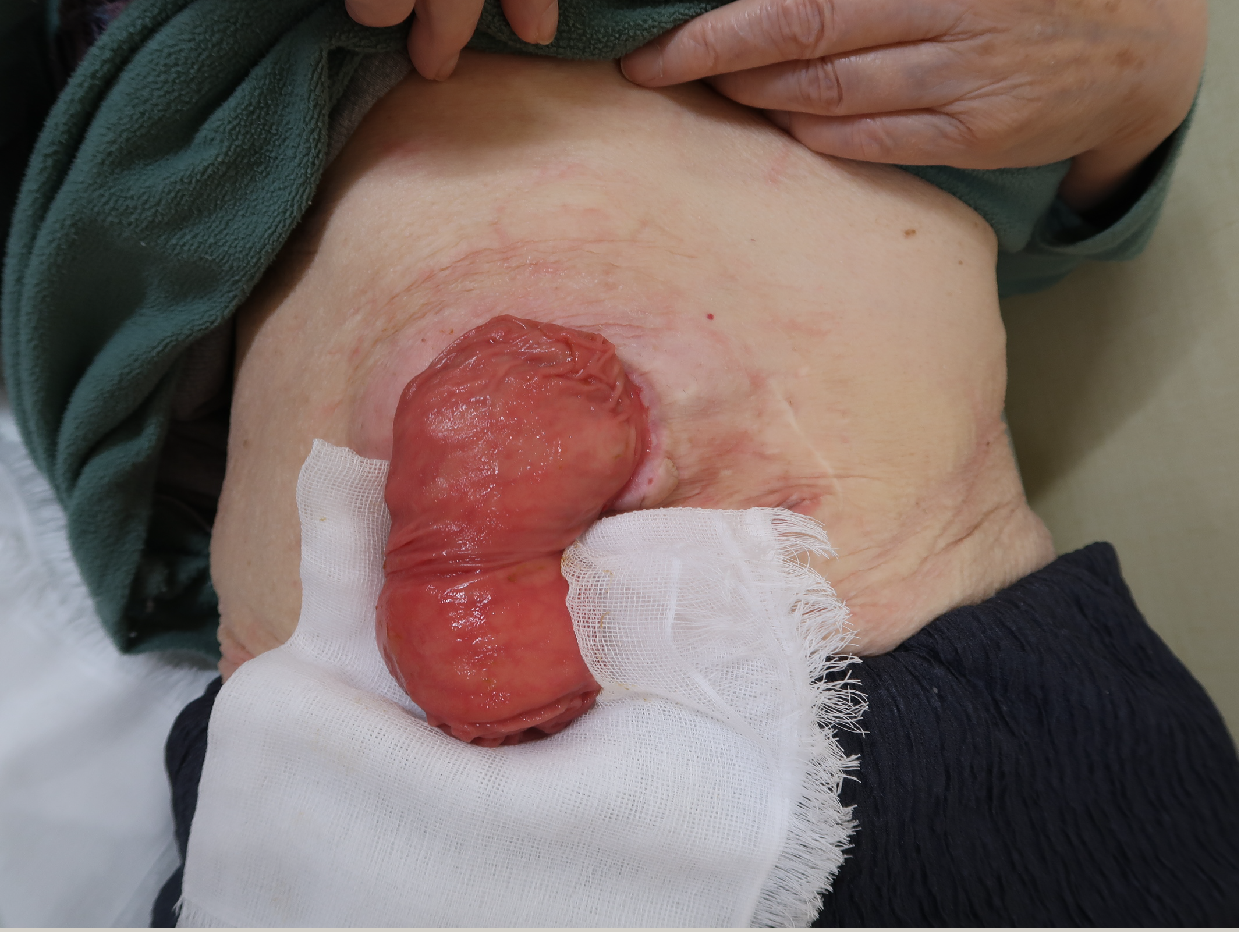 症例 1　　ストマ脱
Question
どう修復しますか？
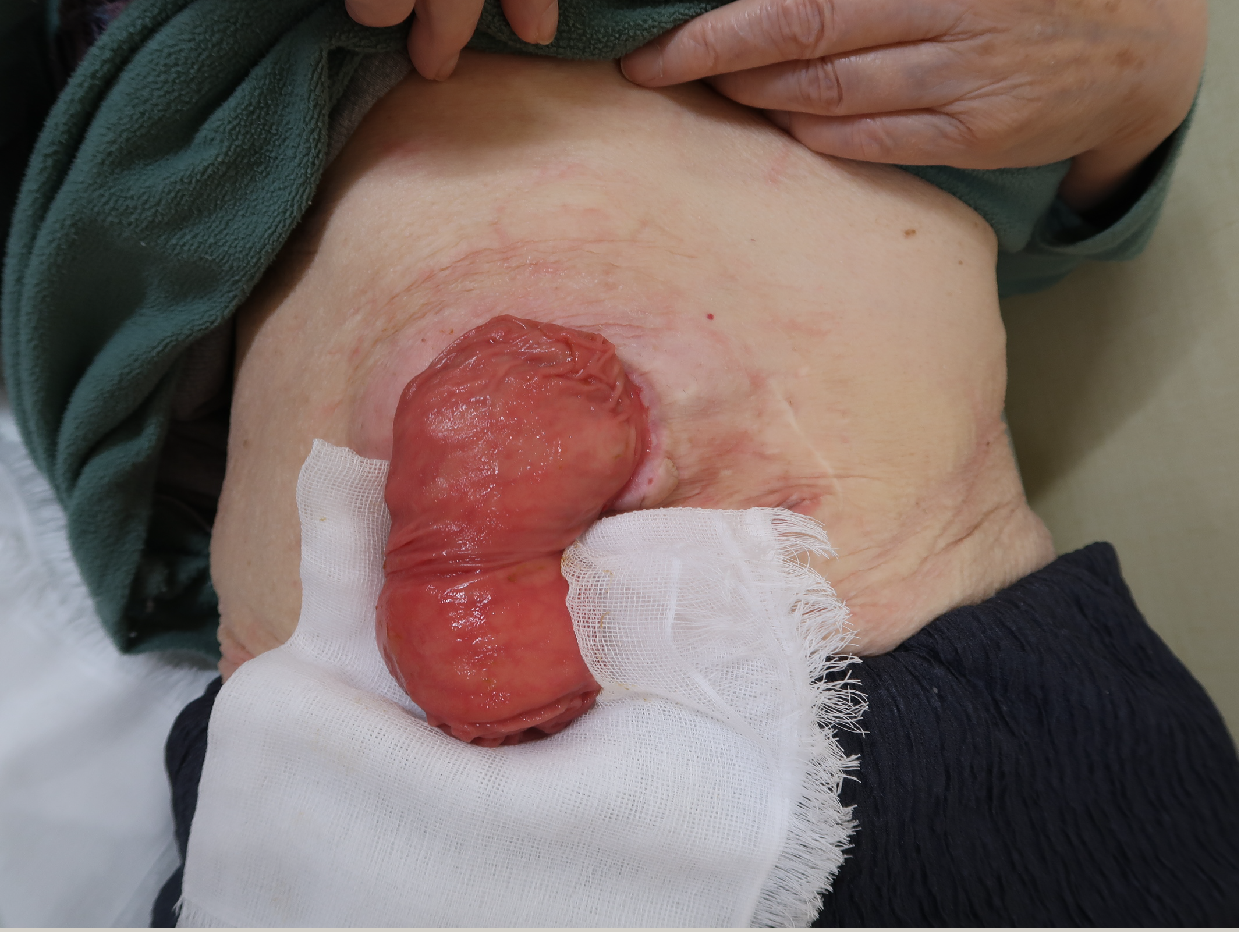 血液検査の動きはない
患者外観もよい
腸管色調は紅色、蠕動もあるようだ
症例 1　　ストマ脱
用手圧迫　…キシロカインゼリーを塗布しガーゼ越しに圧迫

脱出腸管が長い/腸管浮腫が強い場合
ガーゼ法　…さばきガーゼを鑷子で把持し愛護的にストーマ内に挿入
ナメクジ法　…スティックシュガー塗布後に用手整復
自覚症状がある場合/fixed type(常に脱出した状態)
→外科的処置が必要
症例 1　　ストマ脱
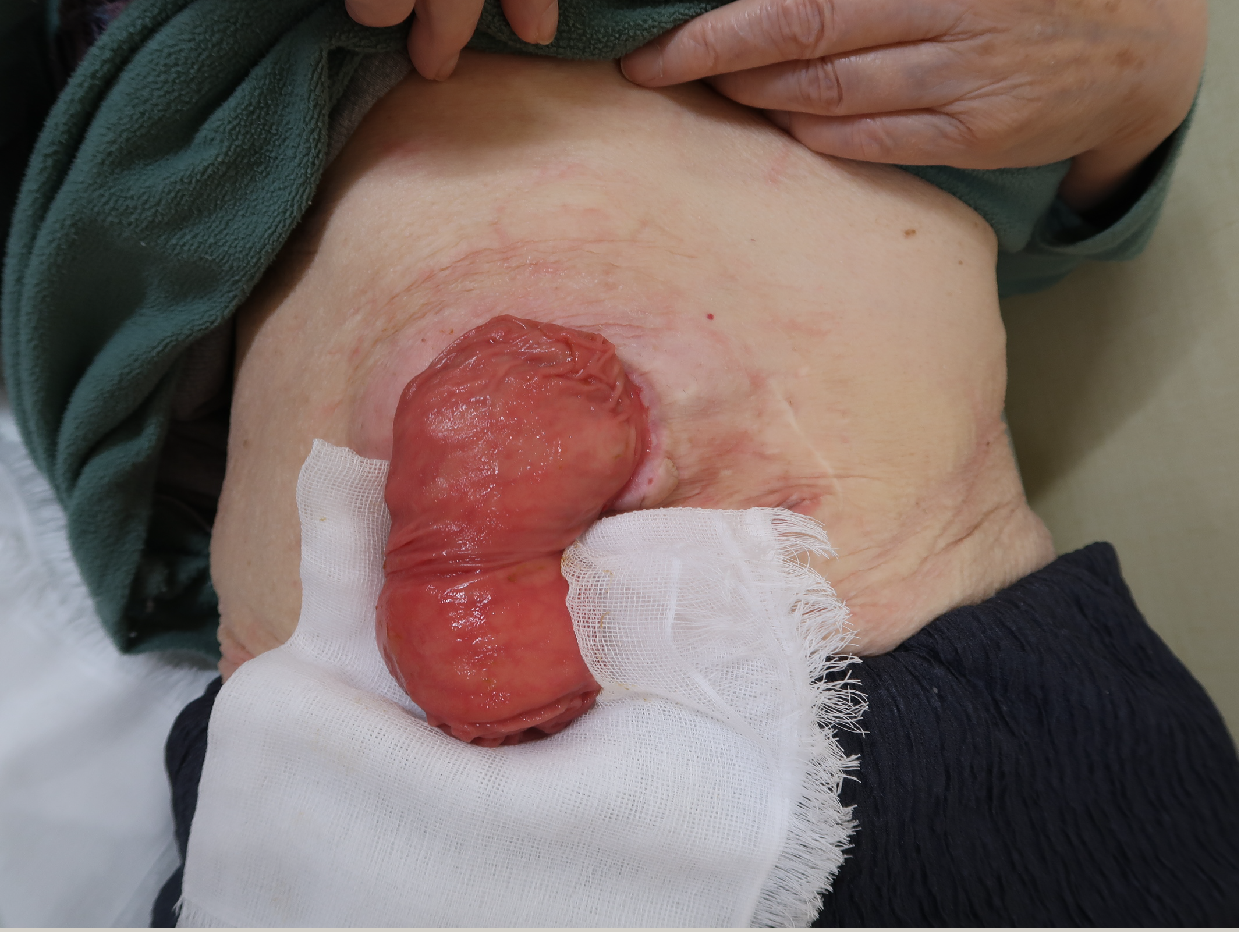 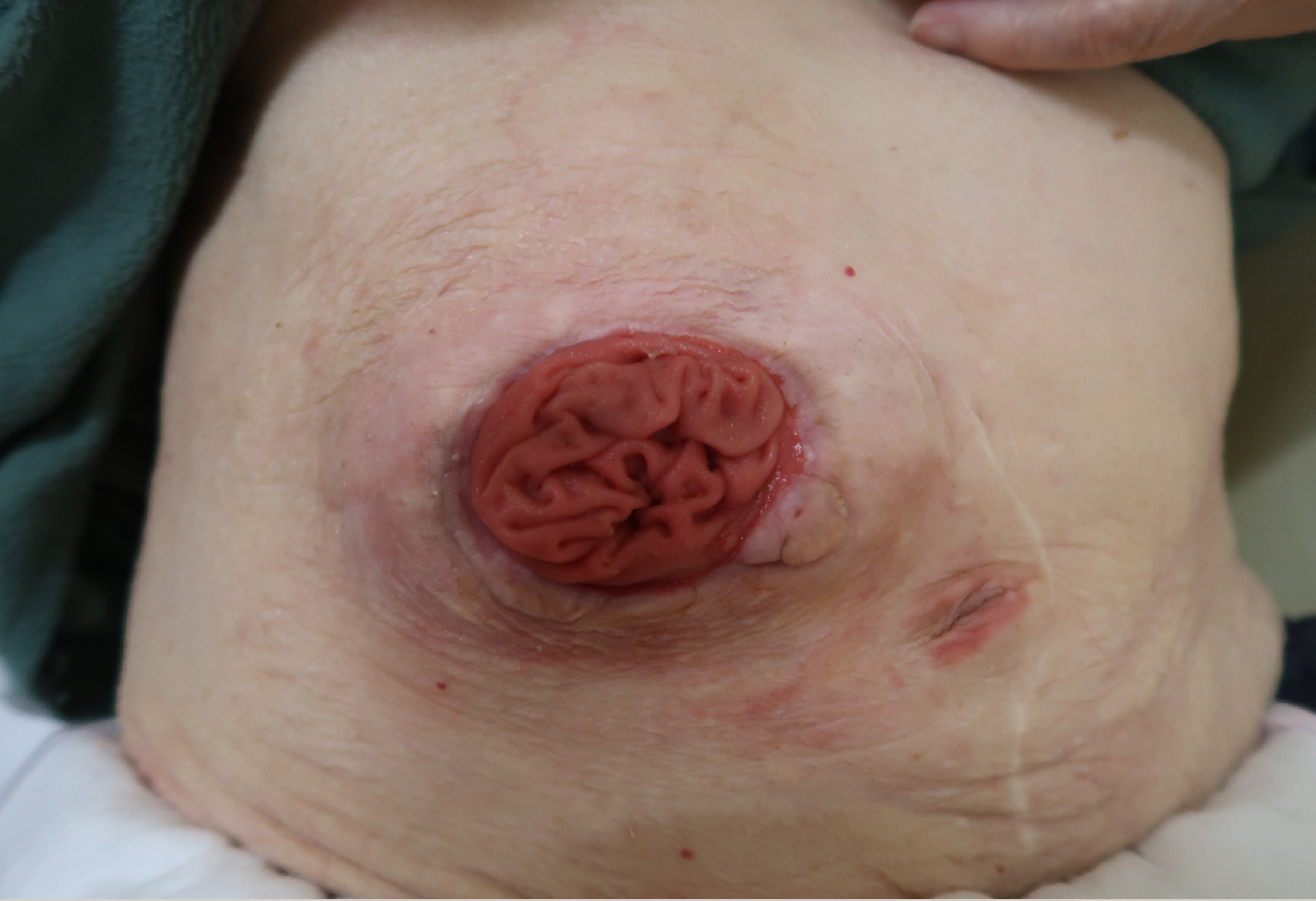 用手還納
脱出と還納を繰り返し
外科的加療（自動吻合器でのストーマ形成）施行
症例 2　　ストマ周囲膿瘍
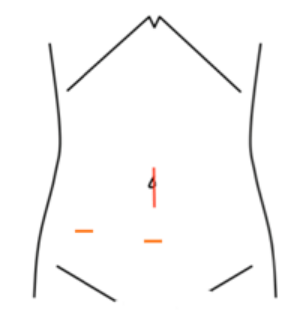 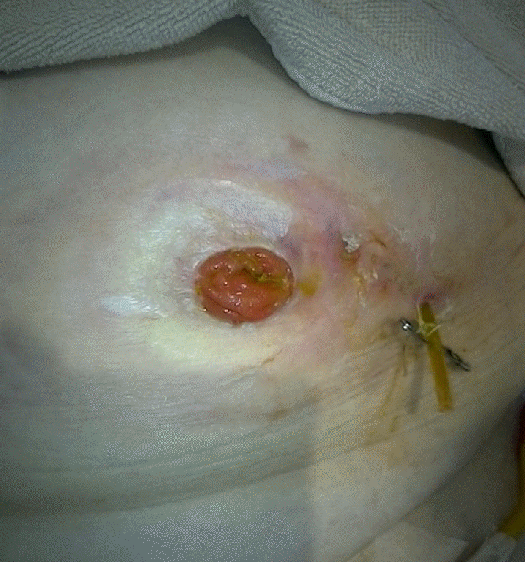 [Speaker Notes: 左下腹部ストマ周囲膿瘍の症例です]
症例 2　　ストマ周囲膿瘍
73歳，女性

「ストマの周囲に痛みと腫れがある」
発赤部に一致して皮下硬結と圧痛．
37℃台の発熱あり．

＜既往歴＞
下行結腸穿孔術後（Hartmann術）
ベーチェット病：PSL 4.5mg/day
2型糖尿病
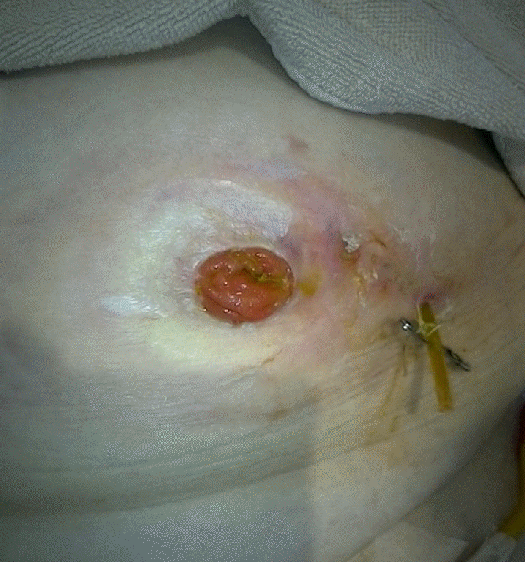 [Speaker Notes: Hartmann術後の方が～を主訴に受診されました
既往にベーチェットがありステロイドを4.5mg内服されていました]
症例 2　　ストマ周囲膿瘍
Question
診察後に行う検査・処置は？
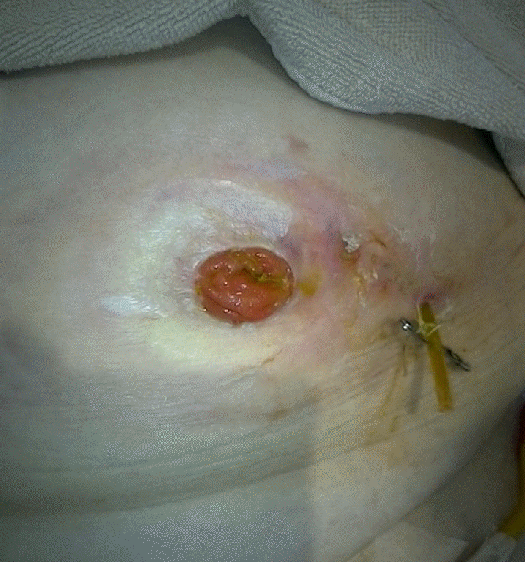 ◆  CT検査をする．
　　◆  切開排膿を行う．
　　◆  抗菌薬を投与する．
　　◆  絶食にする．
　　◆  入院管理とする．
[Speaker Notes: さて、このような症例に出会った際、診察後に何を行いますでしょうか
・・・　ありがとうございます
こんな回答がかえってくるかな、と挙げてみました]
症例 2　　ストマ周囲膿瘍
Answer
実際にはすべて行いました！
1.  腹部単純CTを撮影．　エコーで代替可？
		膿瘍腔の広がりはどうか
		腸管の状態，位置関係はどうか	
　　2.  切開排膿を行う．
		局所麻酔下に切開，排膿
　　3.  入院にて絶食，抗菌薬投与，創処置を開始．
[Speaker Notes: 実際にはこれらすべてを行いました
まずCTを撮影し、膿瘍腔の広がりと、
この方は傍ストマヘルニアも合併していたので腸管の状態や位置を評価するため撮影しました
膿瘍腔や腸管の有無についてはエコーでも代替可能かもしれません
つづいて切開排膿を行いました（次頁）]
症例 2　　ストマ周囲膿瘍
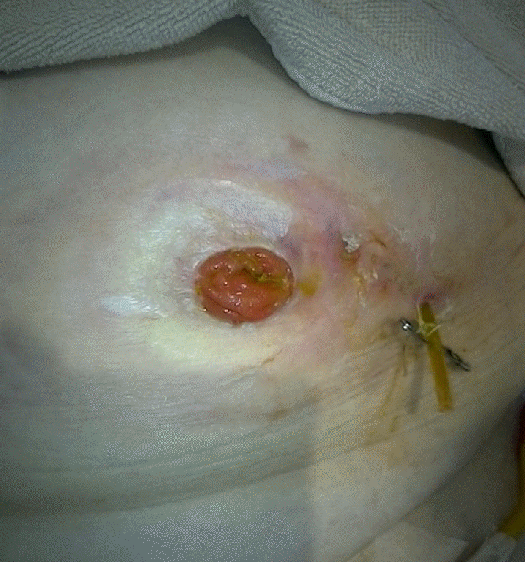 point
腸管損傷に注意！
傍ストマヘルニア併存はとくに危険

切開孔は小さく
チューブ留置がおすすめ
＊写真では10Frネラトンチューブ
[Speaker Notes: この症例では3時方向に潰瘍を形成していたため、同部を小切開しました
ただしこのように切開を行う例では、腸管損傷に注意が必要です
傍ストマヘルニア併存の場合はとくにキケンなので画像評価が必須です
また切開孔を大きくしすぎるとストマとの交通を生じやすいため、
当科では小さく切開しネラトンやペンローズといった細いドレーンチューブを留置することが多いです]
症例 2　　ストマ周囲膿瘍
Answer
実際にはすべて行いました！
1.  腹部単純CTを撮影．
		膿瘍腔の広がりはどうか
		腸管の状態，位置関係はどうか	
　　2.  切開排膿を行う．
		局所麻酔下に切開，排膿
　　3.  入院にて絶食，抗菌薬投与，創処置を開始．
[Speaker Notes: そしてこの方は入院にて絶食、抗菌薬加療、創処置を開始しました
絶食とした理由としましては]
症例 2　　ストマ周囲膿瘍，腸管皮膚瘻
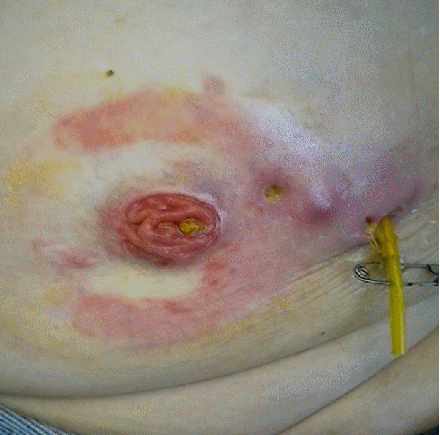 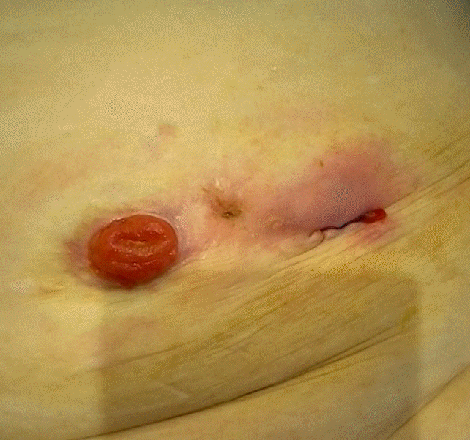 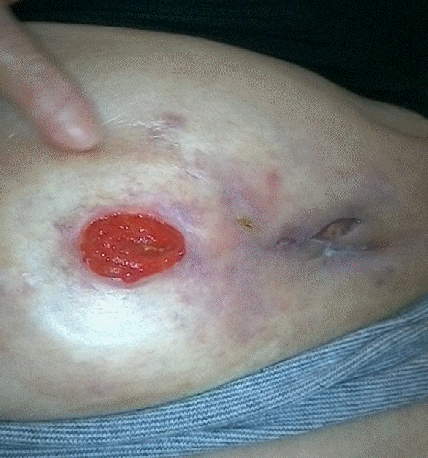 腸管皮膚瘻
腸管穿通
処置開始
5日目
約15日目
約30日目
・挙上腸管穿通による皮下膿瘍と考えられた．膿瘍腔の処置を継続した．
・自然閉鎖は得られず，根治的手術も困難．腸管皮膚瘻として現在も残存．

　QOLはかなり改善されている．
[Speaker Notes: ベーチェットやステロイド内服の背景から腸管穿通を疑っていたからです
案の定、処置開始後数日で洗浄液が挙上腸管から噴出するようになり
穿通が顕在化しました
その後処置を継続し炎症は軽快しましたが、自然閉鎖は得られず、腸管皮膚瘻として現在も残存してしまっています
ただ、ストマ面板が貼れるようになったためQOLとしてはかなり改善しました]
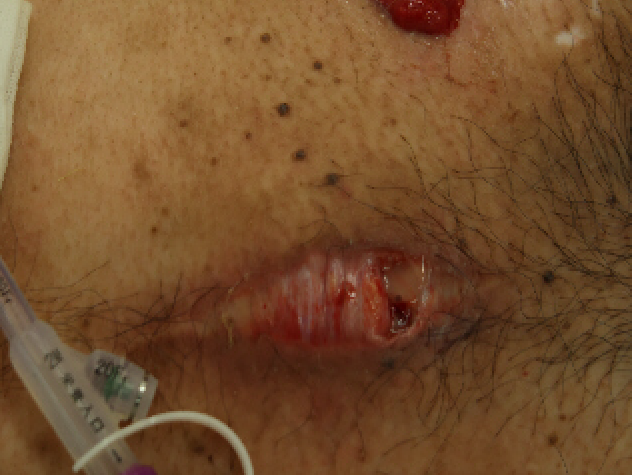 腸瘻造設部
[Speaker Notes: ちなみにこのようなことは珍しくないようで
厳密には腸管皮膚瘻ではありませんが、腸瘻造設部と手術痕が交通した症例も経験しました]
腸管皮膚瘻の管理
SNAPP
Sepsis control.

Nutrition.

Determining Anatomy.

Protection of skin.

Planned definitive surgery.
敗血症管理．

栄養管理．

解剖を同定する．

皮膚と創傷の保護．

根治的手術を計画．
Clin Colon Rectal Surg. 2017 May 22;30(3):215–222.より一部改編
[Speaker Notes: 腸管皮膚瘻の管理についてはSNAPPが提唱されています
SNAPPの内容はお示ししているとおりですが、なかでも私たちがよく直面するものは]
腸管皮膚瘻の管理
SNAPP
Sepsis control.

Nutrition.

Determining Anatomy.

Protection of skin.

Planned definitive surgery.
敗血症管理．

栄養管理．

解剖を同定する．

皮膚と創傷の保護．

根治的手術を計画．
Clin Colon Rectal Surg. 2017 May 22;30(3):215–222.より一部改編
[Speaker Notes: 皮膚と創傷の保護かと思います]
腸管皮膚瘻の管理
＜自験例＞

生理食塩水で膿瘍腔，創内を洗浄
→フィブラストスプレーを噴霧
→アズノール軟膏 or PG軟膏を塗布
→ガーゼ保護

ストマパウチの面板位置調整
Protection of skin.
・ 創洗浄
・ 外用薬
・ 外用スプレー
・ ドレッシング
・ 陰圧閉鎖療法
・ ストマ管理（パウチ選択等）
困ったときはWOCNに相談！
Clin Colon Rectal Surg. 2017 May 22;30(3):215–222.より一部改編
[Speaker Notes: 具体的な方法としては、～です。たとえば今回紹介した症例では、
～という内容で処置をおこないました。
参考になればと思います
また、困った際には当院ではWOCナースへ相談するようにしています]
ご静聴ありがとうございました